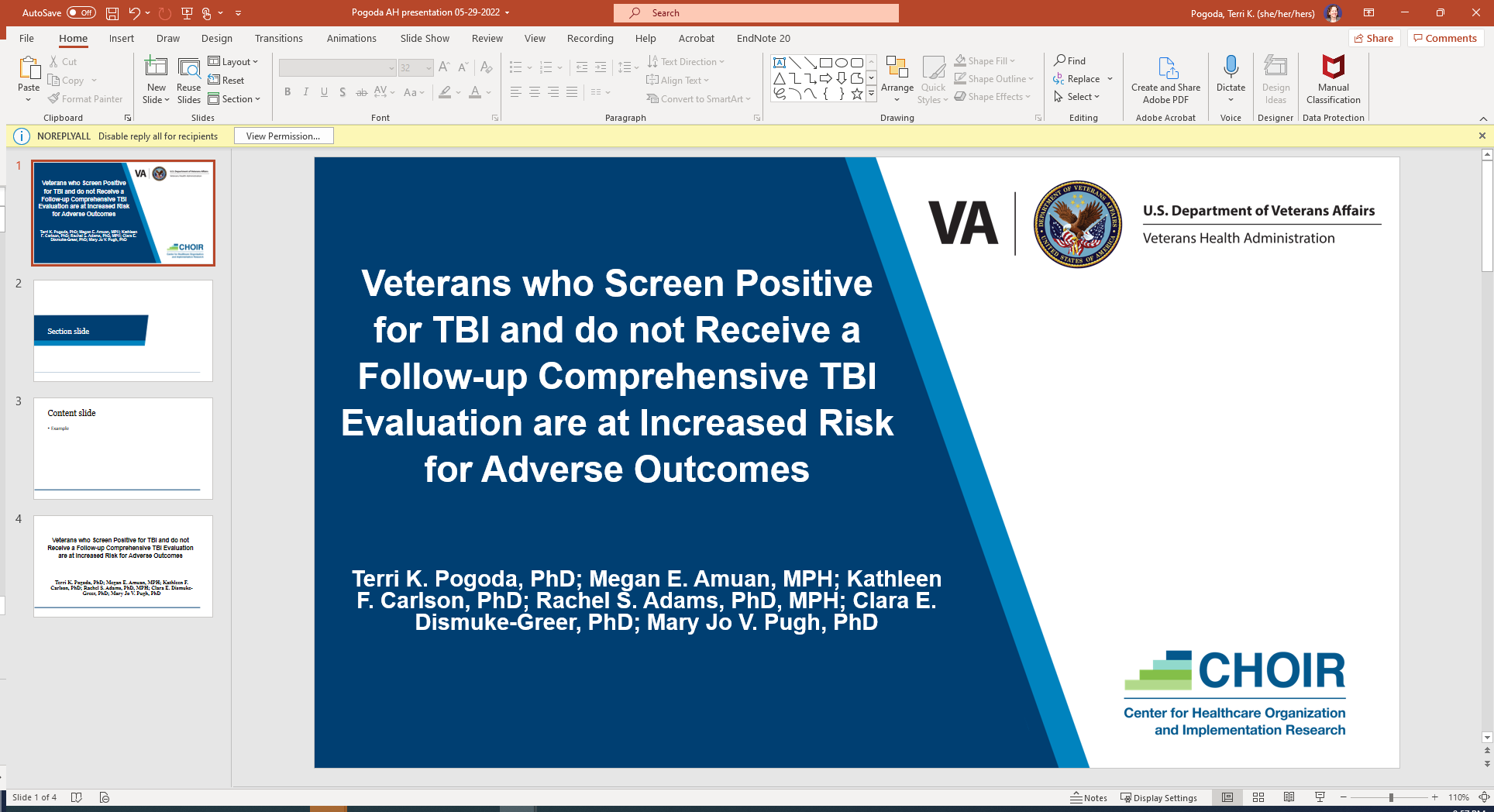 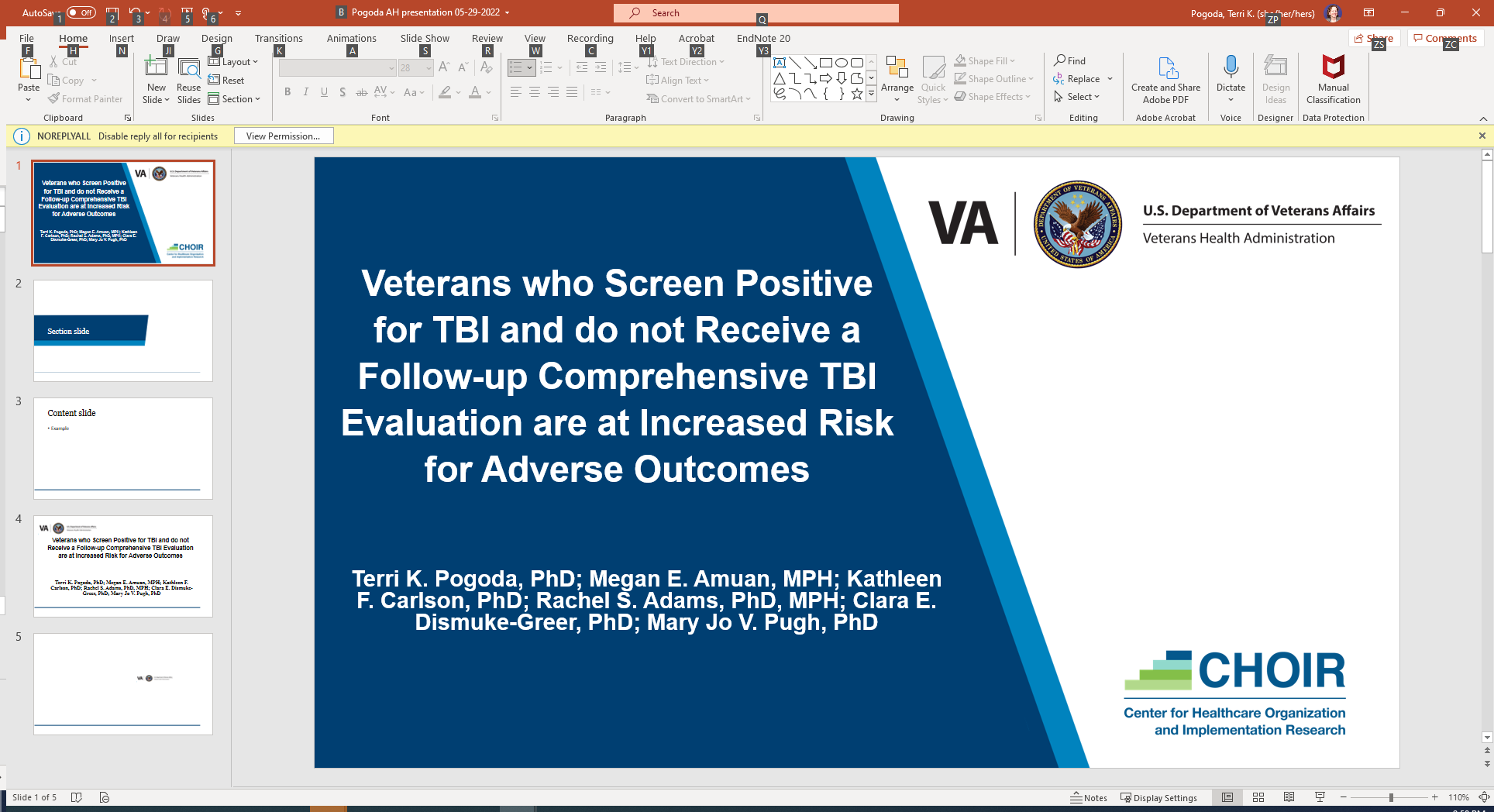 Increased Risk of Adverse Outcomes among Post-9/11 Veterans who Screen Positive for TBI and Do Not Receive a Follow-up Comprehensive TBI Evaluation
Terri K. Pogoda, PhD
VA Boston Healthcare System CHOIR & Boston University School of Public Health, Boston, MA
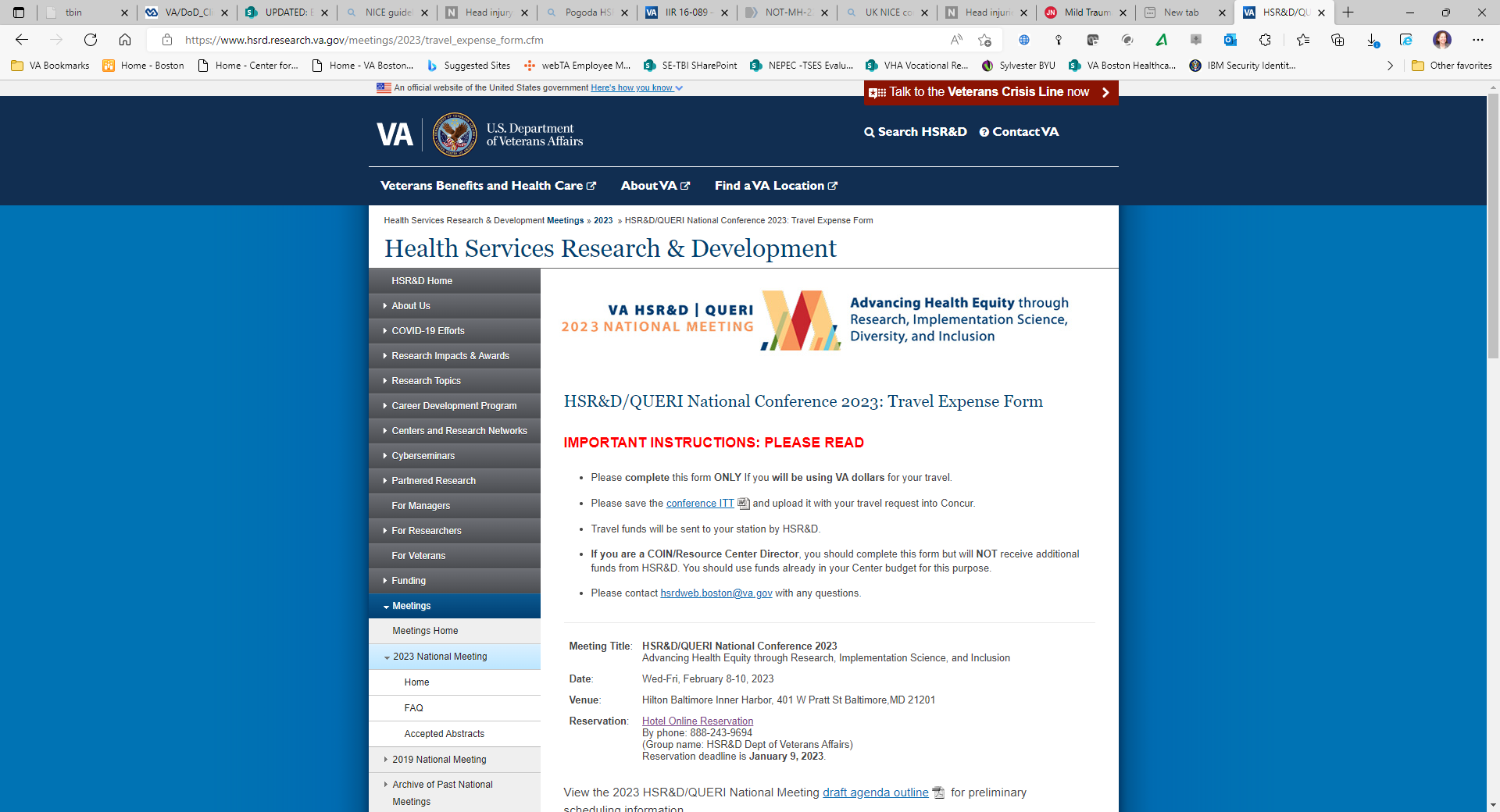 Co-authors
Rachel Sayko Adams, PhD, MPH VA Rocky Mountain Mental Illness Research Education and Clinical Center and Boston University School of Public Health 

Megan E. Amuan, MPH 
VA Salt Lake City and University of Utah School of Medicine
Kathleen F. Carlson, PhD 
VA Portland Health Care System and Oregon Health & Science University Clara E. Dismuke-Greer, PhD 
VA Palo Alto Health Care System 

Mary Jo V. Pugh, PhD 
VA Salt Lake City and University of Utah School of Medicine
Acknowledgements
This work was supported by the Assistant Secretary of Defense for Health Affairs endorsed by the Department of Defense, through the Psychological Health/Traumatic Brain Injury Research Program Long-Term Impact of Military-Relevant Brain Injury Consortium (LIMBIC) Award/W81XWH-18-PH/TBIRP-LIMBIC under Awards No. W81XWH1920067 and W81XWH-13-2-0095, and by the U.S. Department of Veterans Affairs Awards No. I01 RX003443 and IK6 HX002608.Dr. Pugh was also supported by VA Health Services Research and Development Service Research Career Scientist Award, 1 IK6 HX002608
Disclaimer
The views, opinions, interpretations, conclusions and recommendations expressed in this presentation are those of the authors and do not reflect the official policy of the Department of the Navy, Department of the Army, Department of Defense, Department of Veterans Affairs, the U.S. Government, or any university affiliates.

There are no relevant financial relationships to disclose.
Traumatic Brain Injury (TBI) Signature Injury of Post-9/11 Conflicts
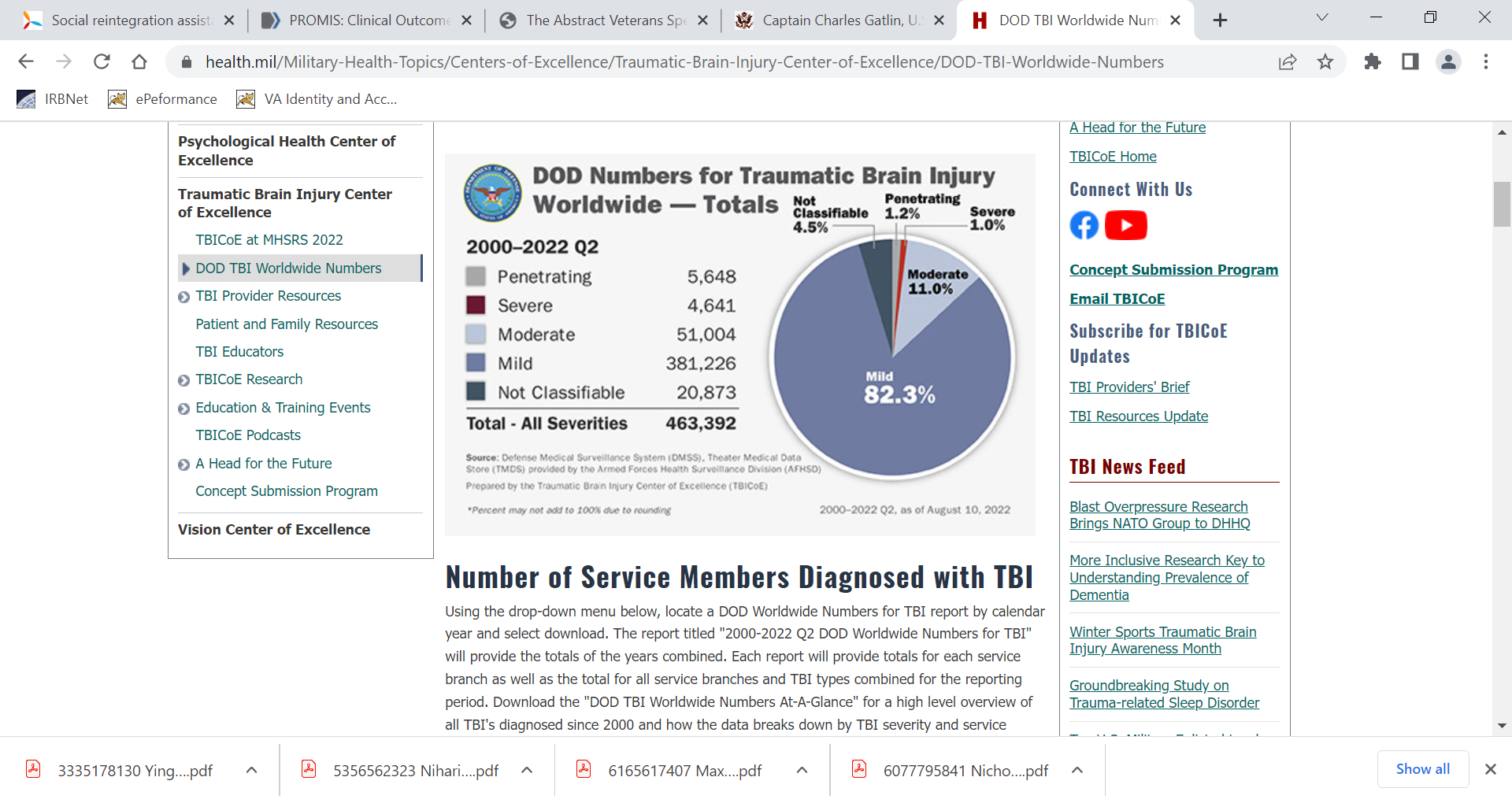 https://health.mil/Military-Health-Topics/Centers-of-Excellence/Traumatic-Brain-Injury-Center-of-Excellence/DOD-TBI-Worldwide-Numbers
Adverse Outcomes of Interest
Substance Use Disorders (SUD)*
Alcohol Use Disorder (AUD)
Opioid Use Disorder (OUD)

Overdose

Homelessness
Death
	
	
   *Excludes tobacco use
Overview of VA TBI Screening Process
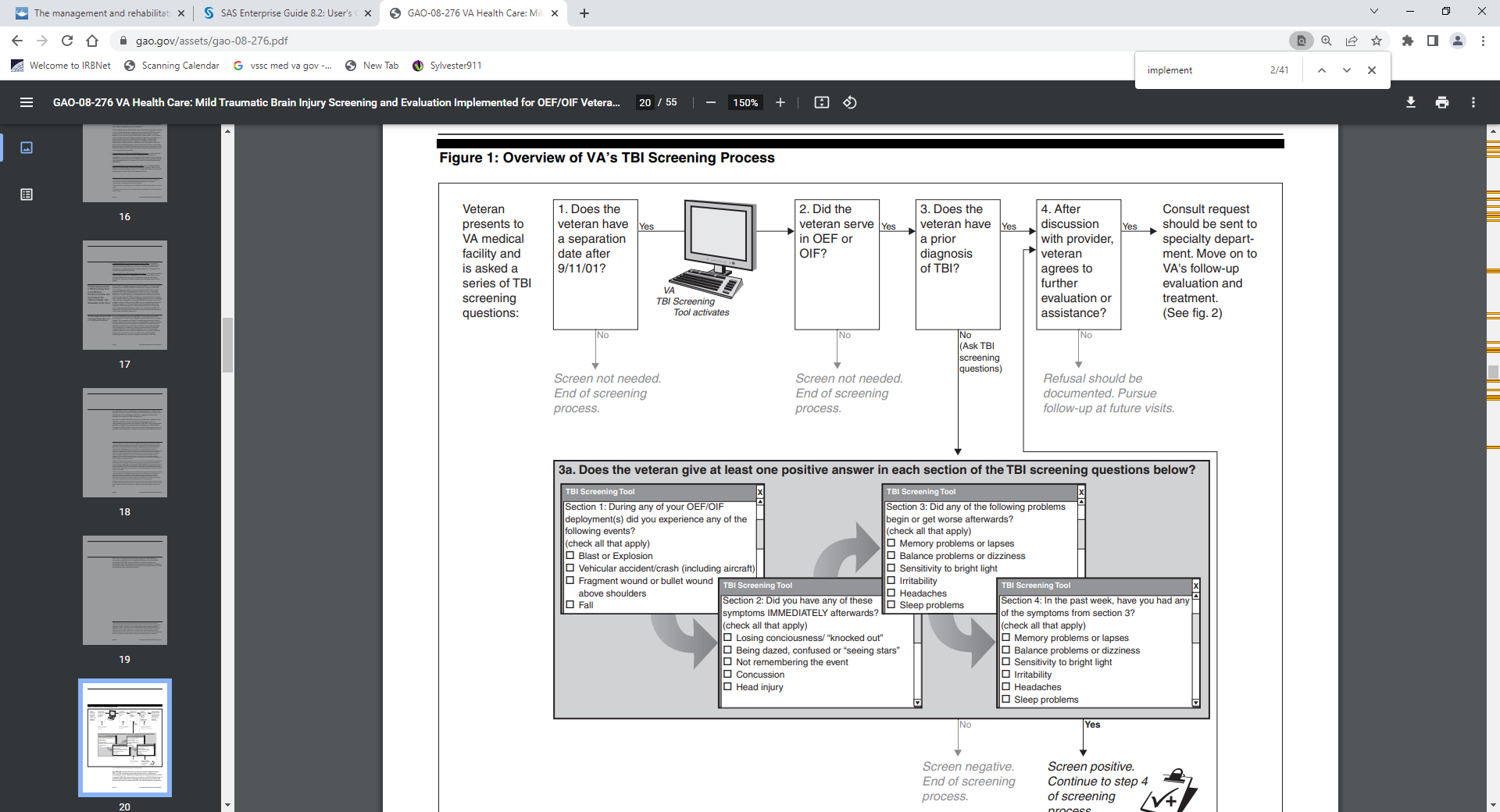 Sensitivity = 0.94Specificity = 0.59
General Accounting Office. (2008, February). VA Health Care. Mild traumatic brain injury screening and evaluation implemented for OEF/OIF veterans, but challenges remain. GAO08-276. Washington, DC: General Accounting Office https://www.gao.gov/assets/gao-08-276.pdf
VHA Comprehensive TBI Evaluation (CTBIE)
http://vaww.rehab.va.gov/ProgramDocuments/TBI/ComprehensiveTBIEvaluationRevisions.pdf
TBI Screening Pathways
Research Question

Are Post-9/11 Veterans who screened positive for TBI, but did not complete a VA CTBIE (No CTBIE), at increased risk for incident adverse outcomes compared to those who screened positive and completed a CTBIE within 3-years post-TBI screen? 

Substance use disorder (SUD)
Alcohol use disorder (AUD)
Opioid use disorder (OUD)
Overdose
Homelessness
Death
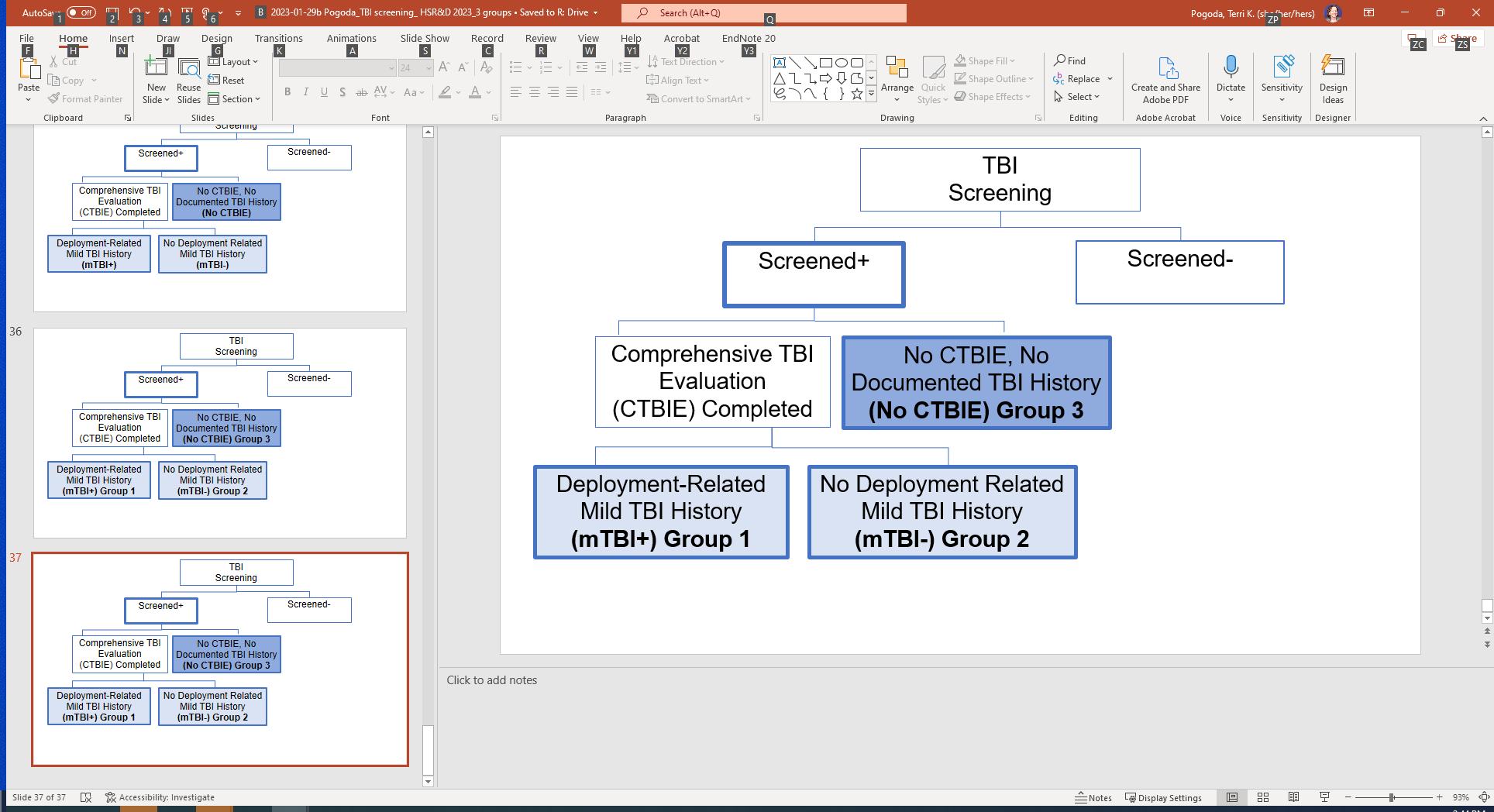 Follow-up care as determined by CTBIE
1,050,900 received VHA TBI Screening from FYs 2008-19
Figure 1. Identifying the Sample
246,700 excluded for not meeting TBI screening study criteria184,018 screened negative, but endorsed up to 3 TBI screening questions62,682 screened negative, but had TBI history
804,200 eligible for study inclusion
47,595 excluded for not meeting TBI screening & CTBIE study criteria
11,795 screened negative, CTBIE=mTBI
2,246 screened negative, CTBIE=moderate/severe TBI
9,665 screened negative, CTBIE=no TBI
327 screened negative, CTBIE=penetrating TBI
18,280 endorsed history of TBI, screened negative, no CTBIE
756,605 eligible for study inclusion
673,517 entered VHA care between FYs 2006-14 and received TBI screening between FYs 2008-16
83,088 excluded for administrative records discrepancy 
Other evidence of TBI history that does not match screening and CTBIE TBI designation in the VA (n=30,836) or DoD (n=52,252) medical records, or occurred prior to screening
467,458 eligible for study inclusion
206,059 excluded for TBI screening not occurring between FYs 2008-16 and not entering VHA care between FYs 2006-14
52,700 TBI Screened+
414,758 excluded for a negative TBI screen
Legend

CTBIE: Comprehensive TBI Evaluation
DoD: Department of DefenseFY: fiscal year
mTBI: Mild Traumatic Brain Injury
VA: Department of Veterans Affairs
VHA: Veterans Health Administration
Administrative Data Review
3 TBI Screened+ groups
CTBIE Completed
 mTBI+
mTBI-
No CTBIE
Sociodemographic, military/VA, health, VHA utilization characteristics
Adverse outcomes of interest within 3 years post-TBI screen 
SUD
AUD
OUD
Overdose
Homelessness
Death

Analyses
Descriptive
Chi-square
Log-binomial and Poisson regression models
Methods
Table 1. Sample Characteristics
Table 2.Pre-TBI Screening Health Characteristics
Table 3.Incident adverse outcomes within 3-years post-TBI screen
Note: SUD, AUD, OUD, Overdose, and Homelessness identified through VHA records

Death identified through National Death Index
Table 4. Incident Adverse Outcomes within 3-years Post-TBI ScreenCTBIE Completion Groups
Note.  Adjusted models includes age, sex, race/ethnicity, deployment (yes/no), deployment-related injury events (TBI screener Q.1 yes/no questions regarding blast/explosion, vehicular accident/crash, fragment wound or bullet wound above the shoulders, fall), branch, component, rank, and deployment, region for TBI screen, VA Polytrauma/TBI System of Care level where TBI screen was completed, and pre-TBI screening cognitive issues, PTSD, depression, anxiety, headache, and head/back/other pain.
Table 4. Incident Adverse Outcomes within 3-years Post-TBI ScreenCTBIE Completion Groups
Note.  Adjusted models includes age, sex, race/ethnicity, deployment (yes/no), deployment-related injury events (TBI screener Q.1 yes/no questions regarding blast/explosion, vehicular accident/crash, fragment wound or bullet wound above the shoulders, fall), branch, component, rank, and deployment, region for TBI screen, VA Polytrauma/TBI System of Care level where TBI screen was completed, and pre-TBI screening cognitive issues, PTSD, depression, anxiety, headache, and head/back/other pain.
Table 5. Prevalence of Diagnoses within 3-years Post-TBI Screen
No CTBIE group:
had  
lower prevalence of health conditions
All p < 0.0001
Table 6. VA Health Care Utilization 3-years post-TBI Screen
No CTBIE group:
less likely to use VA health services annually 3-years post-TBI screen
Summary
Within 3-years post-TBI+ screen, Veterans who never completed a CTBIE were at lower risk of SUD, AUD, and overdose relative to Veterans with mTBI+. 
No CTBIE group was at increased risk of OUD (compared to mTBI- group) and death (compared to mTBI+ group)
Compared to the CTBIE completion groups, the No CTBIE group had lower rates of health conditions and VHA care utilization.
Less opportunity to identify ICD codes?
Less need for VHA services/healthier?
The No CTBIE group had 1.37 times higher likelihood of death relative to the mTBI+ group. 
Documentation of death from National Death Index and not dependent on VHA utilization
Implications
The No CTBIE group likely includes Veterans with undiagnosed TBI history, who could be driving the negative outcomes of OUD and mortality.

Results are consistent with previous findings that Post-9/11 Veterans with TBI are at increased risk of SUD, AUD, and overdose compared to those without TBI.1-4
Due to increased health care utilization, Veterans with mTBI+ may have more opportunity for diagnosis, intervention, and prevention of death compared to the No CTBIE group.

Further investigation is needed to understand why the No CTBIE group did not complete the CTBIE, used less VA health care, was at increased risk of OUD compared to the mTBI- group, and was at increased risk of death compared to the mTBI+ group.
References
Adams RS, Dietrich EJ, Gray JC, Milliken CS, Moresco N, Larson MJ. Post-deployment screening in the military health system: An opportunity to intervene for possible alcohol use disorder. Health Affairs. 2019;38(8):1298-1306. 
Hostetter TA, Hoffmire CA, Forster JE, Adams RS, Stearns-Yoder KA, Brenner LA. Suicide and traumatic brain injury among individuals seeking Veterans Health Administration services between fiscal years 2006 and 2015. The Journal of head trauma rehabilitation. 2019;34(5):E1-E9. 
Rona RJ, Jones M, Fear NT, et al. Mild traumatic brain injury in UK military personnel returning from Afghanistan and Iraq: cohort and cross-sectional analyses. J Head Trauma Rehabil. Jan-Feb 2012;27(1):33-44. doi:10.1097/HTR.0b013e318212f814
Byers AL, Li Y, Barnes DE, Seal KH, Boscardin WJ, Yaffe K. A national study of TBI and risk of suicide and unintended death by overdose and firearms. Brain injury. 2020;34(3):328-334.